Udržitelnost projektů SC 6.1. REACT-EU - výzva č. 96 a 97.
Ing. Michal Povolný
Centrum pro regionální rozvoj České Republiky
oddělení administrace udržitelnosti
michal.povolny@crr.cz, tel.724 039 403
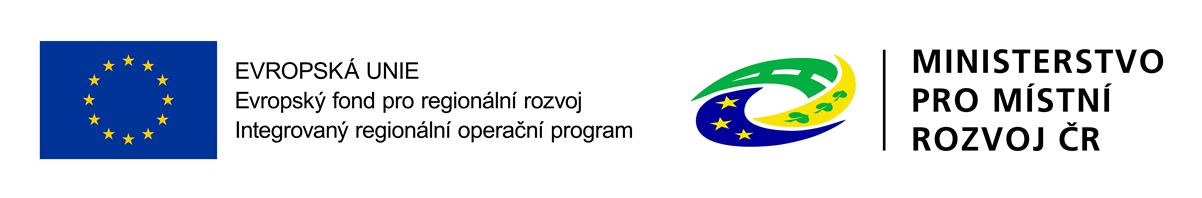 Udržitelnost
Doba, po kterou musí příjemce udržet výstupy projektu. Tato doba je stanovená na pět let od provedení poslední platby příjemci ze strany ŘO IROP (resp. od schválení ŽoP v 2. stupni u příjemců typu PO/OSS), tzn. následující den po nastavení centrálního stavu PP41 „Projekt finančně ukončen ze strany ŘO“ v MS2014+. 
Během udržitelnosti předkládá příjemce elektronicky v MS2014+ zprávy o udržitelnosti projektu (ZoU).

O zahájení udržitelnosti a povinnosti předkládat jednotlivé ZoU je příjemce informován automatickými depešemi prostřednictvím MS2014+.
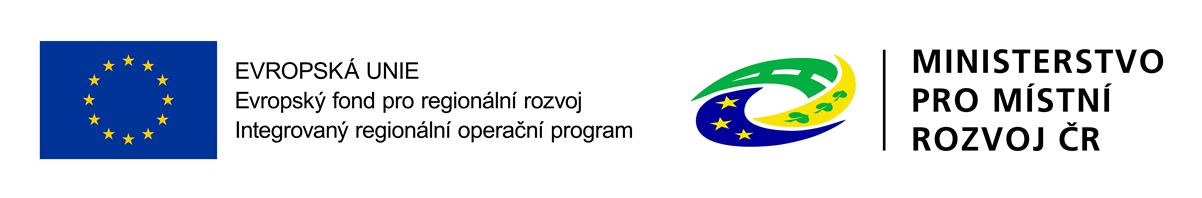 2
Dokumentace
Obecná pravidla pro žadatele a příjemce (OPŽP), kap. 20
Příloha OPŽP č. 34 „Postup pro vyplňování Zprávy o  udržitelnosti v MS2014+“
https://irop.mmr.cz/cs/zadatele-a-prijemci/dokumenty/zakladni-dokumenty/obecna-pravidla-pro-zadatele-a-prijemce/obecna-pravidla-aktualni-verze
Specifická pravidla příslušné výzvy IROP 
Právní akt a Podmínky
Závazné stanovisko ŘO IROP č. 20 k mimořádným opatřením zavedeným z důvodu výskytu COVID-19
https://irop.mmr.cz/cs/ostatni/web/novinky/zavazne-stanovisko-ro-irop-c-20-k-mimoradnym-opat
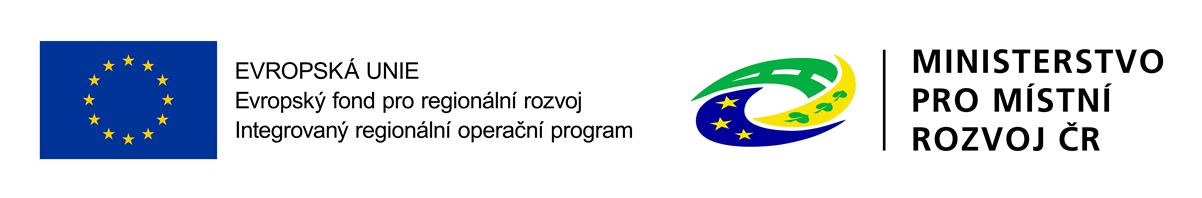 3
Další podpůrné materiály
Informace na webu Centra:
https://www.crr.cz/irop/projekt/udrzitelnost-projektu/
Kontrolní listy pro kontrolu zpráv o udržitelnosti: 
https://www.crr.cz/irop/vyzvy/kontrolni-listy/kontrolni-listy-pro-kontrolu-zprav-o-udrzitelnosti-projektu/
Seznamy povinných příloh zpráv o udržitelnosti: 
https://www.crr.cz/irop/vyzvy/seznamy-povinnych-priloh-zprav-o-udrzitelnosti/
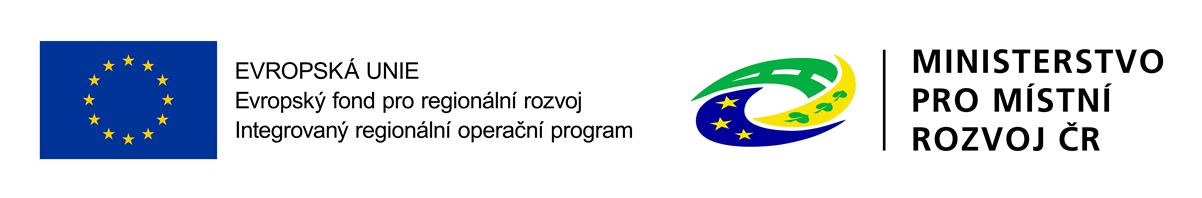 4
Povinnosti příjemce
Každých dvanáct měsíců od zahájení udržitelnosti podávat v MS2014+ Průběžnou ZoU projektu (viz kap. 14.4 OPŽP).
Do 10 pracovních dnů ode dne ukončení udržitelnosti podat v MS2014+ Závěrečnou ZoU projektu (viz kap. 14.4 OPŽP). 
Udržet dosažené cíle a výstupy projektu, prokázat naplnění a udržení indikátoru.
Dodržovat pravidla publicity (viz kap. 13 OPŽP). 
Informovat Centrum o všech zahájených externích kontrolách (viz příloha 27 OPŽP).
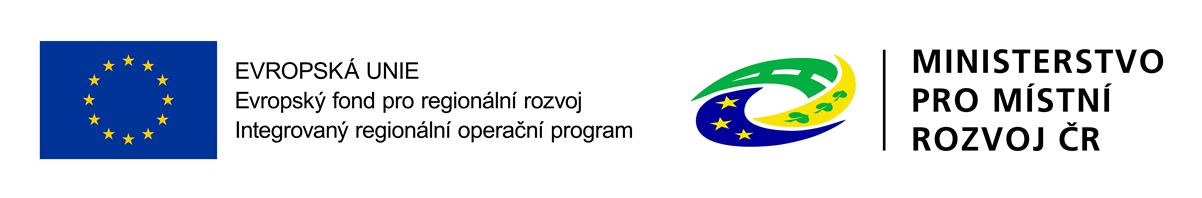 5
Povinnosti příjemce
Informovat Centrum o všech změnách v projektu. V případě změn, které mají vliv na plnění Podmínek PA v bodě 6 Části III podat žádost o změnu před vlastní realizací změny. 
Řádně vést účetní evidenci majetku pořízeného z dotace a výstup z této evidence předkládat jako přílohu ZoU a Závěrečné ZoU projektu za sledované období. 
Řádně uchovávat veškerou dokumentaci a účetní doklady související s realizací projektu.
Veškerý pořízený majetek používat k účelu, ke kterému se příjemce zavázal v žádosti o podporu.
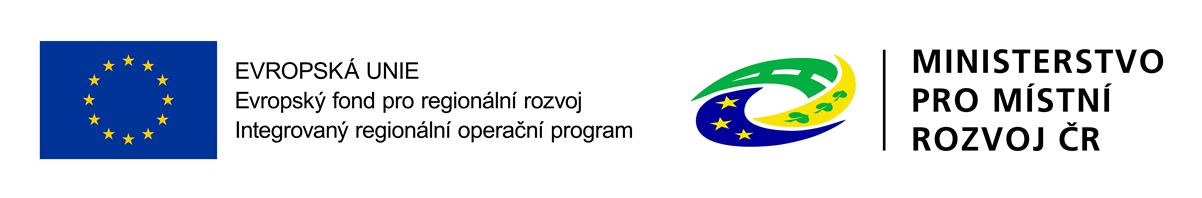 6
Změny v udržitelnosti
Změny, které mají vliv na změnu podmínek PA je nutné hlásit, než k nim dojde prostřednictvím formuláře Žádost o změnu (příklad: změna aktivit projektu, které mají vliv na plnění účelu projektu, změna termínu naplnění monitorovacího indikátoru 5 75 30 – Připravenost složek IZS – PP41 + 5 let).
Změny, které nemají vliv na změnu Podmínek – není nutné hlásit v průběhu realizace, stačí popsat v ZoU, (příklad: neplnění účelů projektu z důvodu vyšší moci - viz Závazné stanovisko ŘO IROP č. 20).
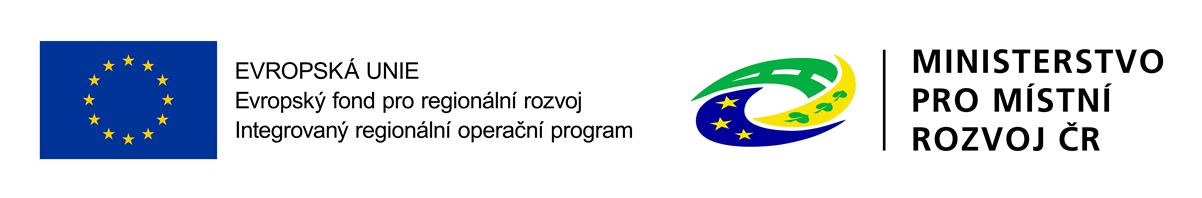 7
Změny v udržitelnosti
Změny vlastnických práv (převod / výpůjčka / pronájem / věcná či zástavní práva) - změny, které podléhají předchozímu schválení ŘO IROP, je nutné je hlásit před tím, než nastanou prostřednictvím formuláře Žádost o změnu (tyto případy je vhodné konzultovat dopředu s MP)
Změny závazku ze smlouvy – příjemce průběžně předkládá změny závazku ze smlouvy na veřejné zakázce, ze které byly v projektu uplatňovány výdaje. Změna bude nejpozději ověřena s nadcházející ZoU.
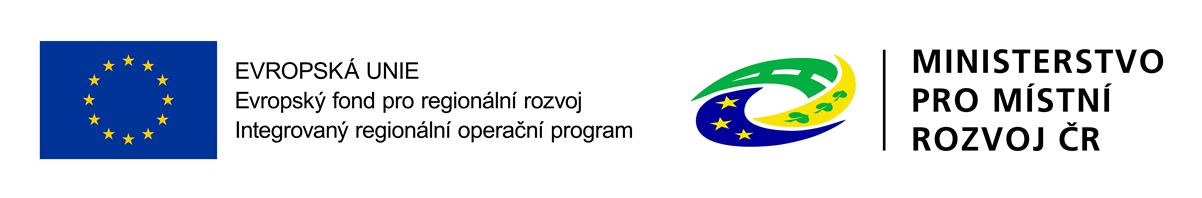 8
Náležitosti ZoU
V ZoU je třeba popsat:
sledované období,
údaje o kontaktní osobě,
popis stavu projektu ve sledovaném období (zachování účelu projektu),
zda došlo ke změnám, příp. jakým,
naplnění/udržení indikátorů, 
zda došlo ke změně vlastnických práv (převod / výpůjčka / pronájem / věcná či zástavní práva)
popis plnění horizontálních principů (byl-li v žádosti uveden jako pozitivní),
zda na projektu proběhly nějaké externí kontroly vč. bližší specifikace.
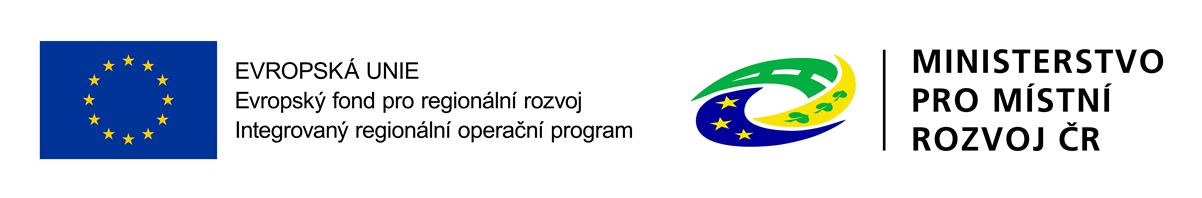 9
Náležitosti ZoU
V ZoU je třeba doložit:
fotodokumentaci prvků publicity (v 1. roce udržitelnosti, v dalších letech pak jen u projektů, které mají povinnost mít stálou pamětní desku),
kolaudační souhlas/rozhodnutí (s 1. ZoU, je-li pro projekt relevantní, případně se ZoU následující po ukončení zkušebního provozu stavby nebo předčasného užívání stavby),
výstupy z účetní evidence majetku (např. karty majetku, evidence veškerého majetku vč. DHM),
 u aktivity „Vzdělávací a výcviková střediska složek IZS“ bude příjemce v ZoU projektu popisovat časové využití prostor a dalších výstupů podpořených v IROP v případě využití podpořené infrastruktury pro vzdělávání a výcvik jiných subjektů než příslušníků základních složek IZS.
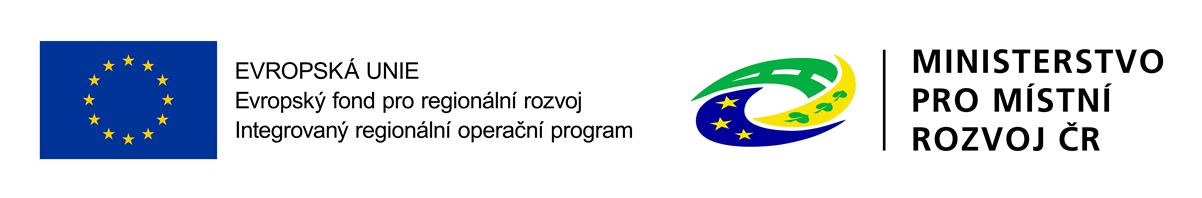 10
Nejčastější chyby v ZoU
ZoU projektu nebyla předložena v požadovaném termínu  
Příjemce bude vyzván k doložení ZoU v náhradním termínu. Pokud bude předložena ZoU po náhradním termínu, bude udělena příjemci sankce dle Podmínek PA. Pokud příjemce nedoloží ZoU vůbec, bude zahájena veřejnosprávní kontrola.
ZoU není podepsána oprávněnou osobou (nebyla oznámena změna statutárního zástupce/pověřeného zástupce na základě plné moci) 
Pokud statutární zástupce udělil plnou moc jakožto statutární orgán, tedy z pozice své funkce, nikoliv jako fyzická osoba, plná moc zůstává nadále v platnosti. 
V případě změny statutárního zástupce je třeba podat žádost o změnu (dle přílohy č. 18 OPŽP „Postup zadávání žádosti o změnu v MS2014+“ – při volbě v číselníku: „Akce prováděná se záznamem, jak ji chceme promítnout zpět do projektu“ zvolit „Záznam smazán“).
Příjemce neuvede naplnění/udržení všech indikátorů
Pokud jsou hodnoty indikátorů naplněny a nedošlo ke změnám, příjemce musí tuto informaci uvést na záložku "Plnění udržitelnosti".
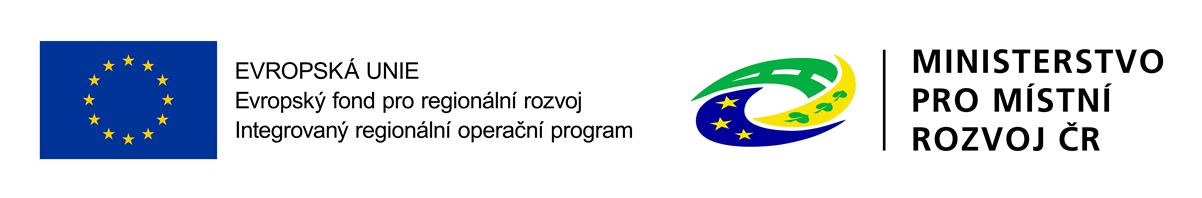 11
Nejčastější chyby v ZoU
Příjemce neinformuje o provedených změnách v projektu

Příjemce nenahlásí uskutečněné externí kontroly
Je třeba uvést stručný popis v ZoU, příjemce má povinnost informovat o kontrolách vyplněním záložky Kontroly v MS 2014+ (uvede odkaz na č.j., název auditu/kontroly, výsledek, je-li znám a doloží protokoly/zápisy z kontrol).

Chybné vyplnění záložky „Indikátory“
Záložku je třeba vyplnit v případě, že v ZoU dochází ke změně v indikátorech. Indikátor je třeba vykazovat v souladu s Metodickými listy indikátorů (příloha SPŽP). U monitorovacího indikátoru 5 75 30 – Připravenost složek IZS příjemce v ZoU uvádí počet osob, které absolvovaly výuku nebo výcvik na nových či zmodernizovaných vzdělávacích či výcvikových pracovištích.
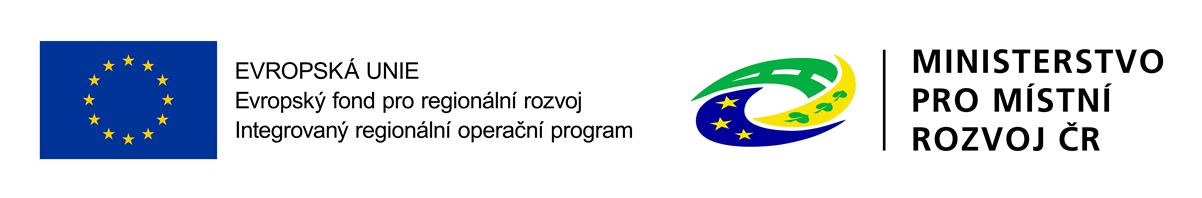 12
Nejčastější chyby v ZoU
Neúplně doložená účetní evidence majetku (výstupů projektu)
Doložení účetními doklady, soupisy, popisem o zachování neinvestičních výstupů projektu.

Není doložena aktuální účetní evidence majetku za sledované období (výstupů projektu)

Nedoložení povinných příloh ZoU či vložení příloh ZoU na špatnou záložku
Přílohy ZoU vkládat na záložku „Dokumenty projektu“, nikoliv na záložku „Dokumenty zprávy“ (slouží pro vložení popisu, který se nevejde do ZoU).
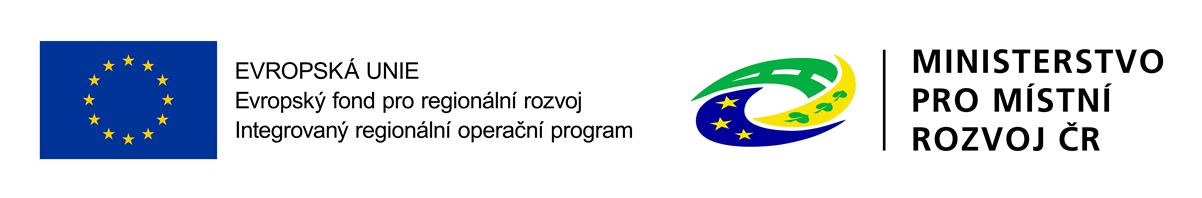 13
Účetnictví
Povinností příjemce je prokázat, že je majetek po celou dobu udržitelnosti v jeho vlastnictví.
Drobný dlouhodobý hmotný majetek (DDHM) -  pokud nebyl účtován na nákladové účty, vždy by měl mít příjemce možnost prokázat v účetnictví, že je v jeho majetku (např. výpisem z hlavní knihy k danému účtu).
Neinvestiční majetek - pokud nebude příjemce vést majetek na inventárních kartách/soupisech a nebude schopný doložit např. výpis z účetní knihy (důvodem bude zaúčtování na nákladové účty), bude ověřeno při případné veřejnosprávní kontrole na místě.
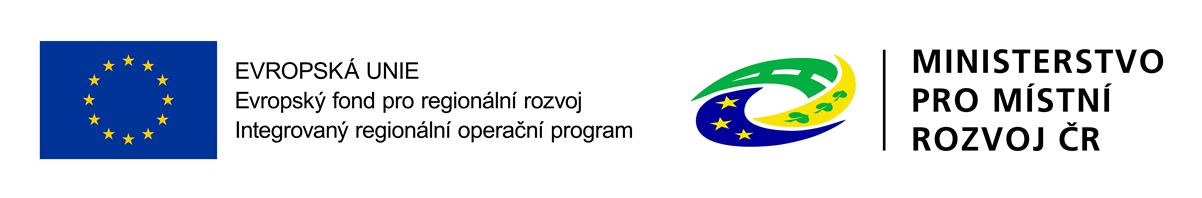 14
Děkuji za pozornost.
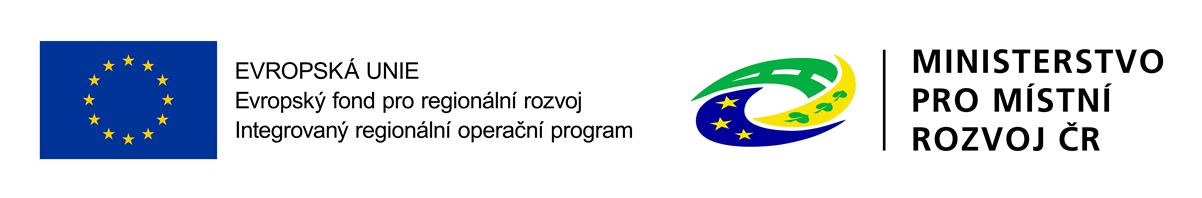 15